Exploring the Tradeoffs of Configurability and Heterogeneity in Multicore Embedded Systems
Tosiron Adegbija and Ann Gordon-Ross+
Department of Electrical and Computer Engineering
University of Florida, Gainesville, Florida, USA
+ Also Affiliated with NSF Center for High-Performance Reconfigurable Computing
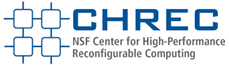 This work was supported by National Science Foundation (NSF) grant CNS-0953447
Introduction and Motivation
Ubiquitous embedded systems have diverse design challenges
Design goals: cost, energy consumption, time-to-market, performance, etc.
Design constraints: energy, area, real time, cost, etc.
Tunable parameters: cache configuration, voltage, frequency, etc.
Varying per-application parameter value requirements
Specialize configuration to varying application characteristics (e.g., cache miss rates, instruction per cycle, etc.)
Multicore architectures increasingly common in embedded systems
Alternatives to single-core architectures for achieving design goals
Significantly complicates design challenges
Application 1
Application 2
Application 3
$
8 KB
direct-mapped
16B line size
$
16 KB
2-way
32B line size
$
32 KB
4-way
64B line size
1 GHz
clock
frequency
1 GHz
clock
frequency
2 GHz
clock
frequency
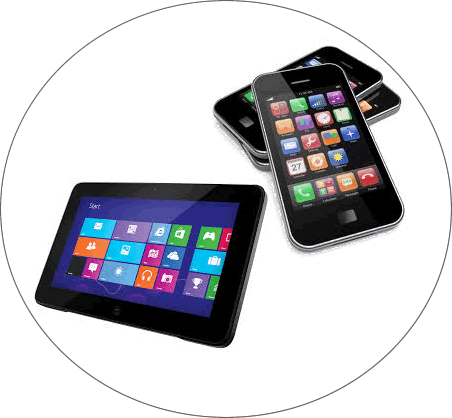 Configuration Specialization
Specialize system configuration to specific application requirements
Specialize for optimization goals: lowest energy, best performance, energy delay product (EDP), etc.
E.g., cache tuning saves up to 60% of energy on average
Balasubramonian’00, Zhang’03
Tuning determines the best configuration for each executing application
Best/optimal configuration with respect to optimization goals
Tuning evaluates potential configurations to determine best configuration
best configuration
best configuration
best configuration
Energy
Energy
Energy
Tuning
Tuning
Tuning
Possible configurations
Possible configurations
Possible configurations
Application 1
Application 2
Application 3
Configurations must be specialized each application.
Homogenous Cores
Traditional homogeneous cores
Identical configurations
Severely inhibits specialization
Different cores with identical configurations
Remains the same throughout system lifetime
Homogeneous cores
Previous work showed that specialization has significant impact on energy consumption
Limiting energy consumption is critical in embedded system
Cache and core frequency are key energy components
Our work focuses on cache and core frequency specialization
Core1
Core2
What are the methods for achieving specialization?
Specialization Methods
Different cores with different configurations
Remains same throughout system lifetime
Heterogeneous cores
Different cores with same configurations
Cores are tuned simultaneously
Configurations change dynamically
Configurable homogeneous cores
Core1
Core1
Core1
Core1
Core1
Core1
Core1
Core1
Core1
Core1
Core1
Core1
Core1
Core2
Core2
Core2
Core2
Core2
Core2
Core2
Core2
Core2
Core2
Core2
Core2
Core2
Different cores with different configurations,
Cores are tuned independently
Configurations change dynamically
Configurable heterogeneous cores
Core1
Core1
Core1
Core2
Core2
Core2
Different methods have different design challenges and architecture options
Which specialization methods should designers use?
Design Challenges – Large Design Space
Configuration Design Space
Heterogeneous cores
Number of configurations limited
to the number of cores
Configurable homogeneous cores
Core1
Core1
Core1
Core1
Core1
Core1
Core1
Core1
Core1
Core1
Core1
Core1
Core1
Core2
Core2
Core2
Core2
Core2
Core2
Core2
Core2
Core2
Core2
Core2
Core2
Core2
Specialization potential
Configurable heterogeneous cores
Core1
Core1
Core1
Core2
Core2
Core2
Number of configurations to explore grows exponentially with the number of cores
Design Challenges – Large Design Space
Configuration design space
Heterogeneous cores
Scheduling applications to the best core
Configurable homogeneous cores
Core1
Core1
Core1
Core1
Core1
Core1
Core1
Core1
Core1
Core1
Core1
Core1
Core1
Core2
Core2
Core2
Core2
Core2
Core2
Core2
Core2
Core2
Core2
Core2
Core2
Core2
Determining the best configuration
Configurable heterogeneous cores
Core1
Core1
Core1
Core2
Core2
Core2
Scheduling to the best core AND determining the best configuration
Using a sub-optimal schedule or configuration wastes energy!
Design Challenges – Limiting Tuning Overhead
Design space
Energy
consumed during tuning
best configuration
Tuning overhead
Tuning
Energy
Possible configurations
Configurable
homogeneous
cores
Configurable
heterogeneous
cores
Heterogeneous
cores
Tuning overhead typically increases with specialization options
Design ChallengesHeterogeneous Core Architectures
Processor
core 1
Instruction Cache
Instruction Cache
L1
L1
Data Cache
Data Cache
Main Memory
Processor
core 2
Different cores with different 
configurations
How disparate should the
configurations be?
Choosing the best core configurations
Cores should be suitable for
a variety of applications.
Requires a priori analysis
E.g., core frequency, cache 
configurations, issue queue,
reorder buffer, etc.
Design ChallengesConfigurable Homogenous Core Architectures
Processor
core 1
Instruction Cache
Instruction Cache
L1
L1
Data Cache
Data Cache
Main Memory
Power monitor
Tuner
Processor
core 2
Different cores with identical
configurations that change during
execution
Configurability of the cores/design space
When should the configurations change during execution?
Requires tuning hardware (e.g., power monitor to measure power, and tuner to determine best configuration and change configurations
Design ChallengesConfigurable Heterogeneous Core Architectures
Processor
core 1
Instruction Cache
Instruction Cache
L1
L1
Data Cache
Data Cache
Main Memory
Power monitor
Tuner
Which configurations 
should be different?
Processor
core 2
Different cores with different
configurations that change during
execution
Configurability of the cores/design space
When should the configurations change during execution?
Requires tuning hardware (e.g., power monitor to measure power, and tuner to determine best configuration and change configurations
Design Challenges - Summary
Heterogeneous cores
Which configurations should be different?
How different should the configurations be?
How to determine the different configurations?
Requires significant design time a priori analysis
Configurable homogeneous cores
Imposes hardware overhead (e.g., tuner, power monitor, etc.)
Imposes tuning overhead
How often should the configuration change?
How configurable should the cores be?
Configurable heterogeneous cores
Intersection of heterogeneous and configurable homogeneous core challenges
Significantly larger design space
Our work quantifies these architectural tradeoffs and provides insight for design decisions
Experimental Setup
Evaluated heterogeneity and configurability with respect to core frequency and cache configurations
Significant impact on system’s overall energy 
Nacul ’04  
Energy delay product (EDP) as evaluation metric
EDP =  core_power * running_time2
             = core_power * (total_application_cycles/system_frequency)2
Core_power: cache and core’s components (e.g., network interface units (NIU), peripheral component interconnect (PCI) controllers, etc.)
McPAT calculated power consumption
24 multi-programmed workloads from EEMBC and Mediabench benchmark suites
Experimental Setup
Modeled configurable/heterogeneous cores using GEM5
Modeled dual-core systems common in modern-day embedded systems
Modified GEM5 to simulate heterogeneous cores
Best average configuration
for all workloads after extensive
design time a priori analysis
Configuration selection options with
no extensive design time a priori analysis
Experimental Setup
Highest EDP schedule
(worst-case EDP)
Lowest EDP schedule
Used exhaustive search to
determine best configurations
Results - Homogenous Core System
Configurable heterogeneous: 
29% EDP savings
Optimally-scheduled Heterogeneous-1: 
16% EDP savings
Configurable homogeneous: 
16% EDP savings
Naively-scheduled Heterogeneous-1: 
15% EDP savings
Results
Optimally-scheduled Heterogeneous-1, -2, and -3 compared to homogeneous core
Heterogeneous-1: 
16% EDP savings
Heterogeneous-2: 
7% EDP increase
Heterogeneous-3: 
19% EDP savings
Results – Heterogeneous Core Specialization
Heterogeneous-1: 
16% EDP savings
Heterogeneous-2: 
7% EDP increase
Heterogeneous-3: 
19% EDP savings
Increased core diversity with effective scheduling enhances benefits of heterogeneity!
Results – Configurable Core Specialization
Configurable heterogeneous: 
29% EDP savings
Optimally-scheduled Heterogeneous-1: 
16% EDP savings
Configurable homogeneous: 
16% EDP savings
Naively-scheduled Heterogeneous-1: 
15% EDP savings
Independently tuned configurable heterogeneous cores achieves maximum EDP savings!
Conclusions
Evaluated tradeoffs of heterogeneity and configurability in system specialization
Quantified EDP savings for heterogeneity, configurability, and configurable heterogeneity compared to homogeneous cores
Provided insights and guidelines for designers
Best EDP savings achieved with configurable heterogeneous cores
Configurable heterogeneous cores leverage benefits of heterogeneity and configurability
Future work
Explore and evaluate the impact of reducing configurable heterogeneous cores’ design space by configuration subsetting
Automotivecontrol
Networkprotocol
ImageFiltering
Future Work
Configuration design space subsetting
Viana ’06
Tuning searches a significantly
reduced design space!
Configuration subset
Configuration space
Application domains
Questions?
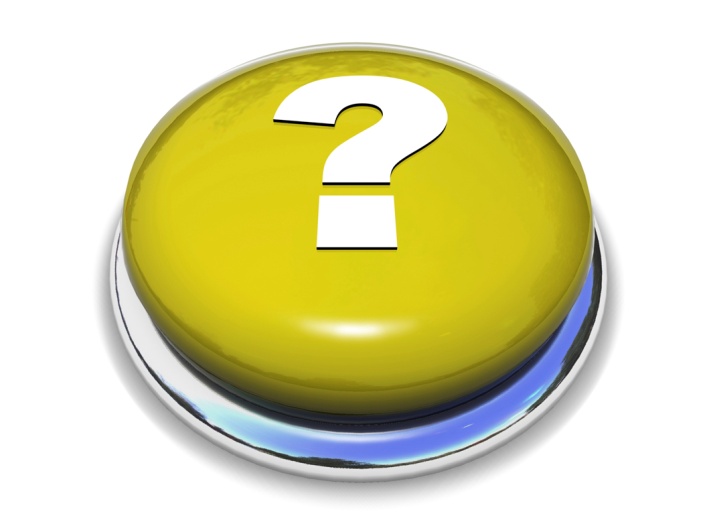